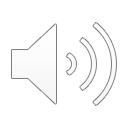 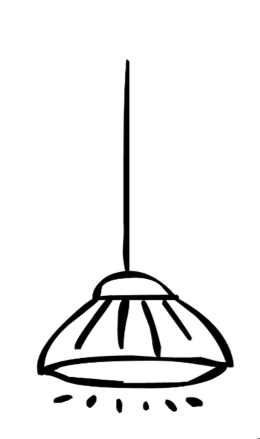 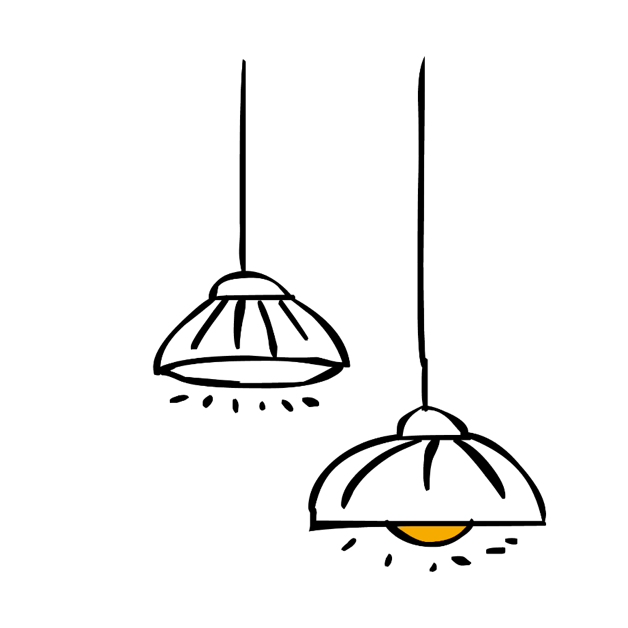 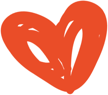 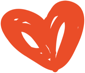 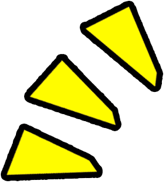 Toán 4
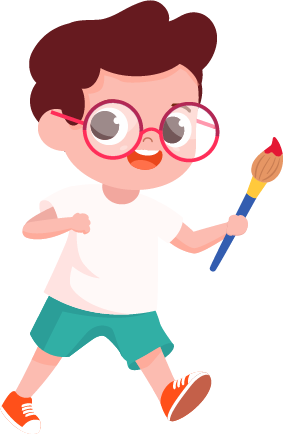 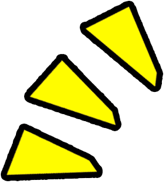 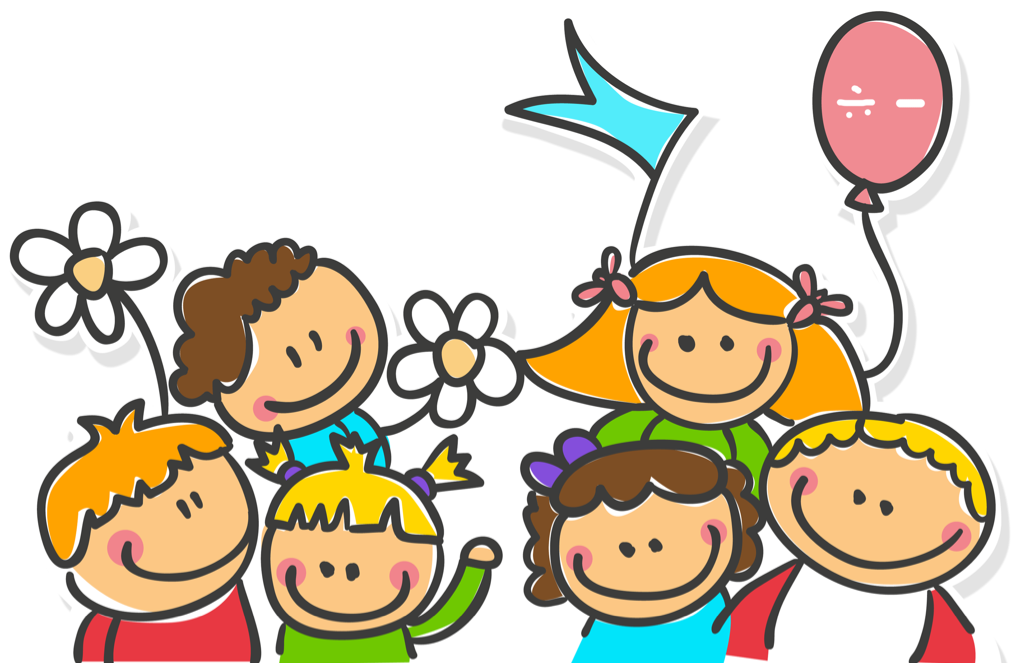 GV:
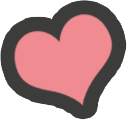 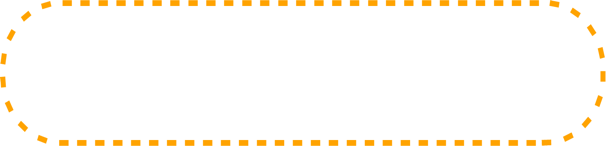 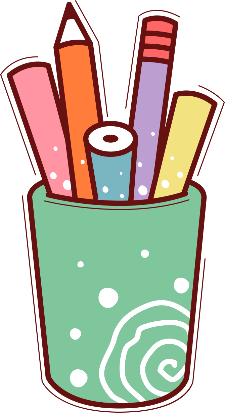 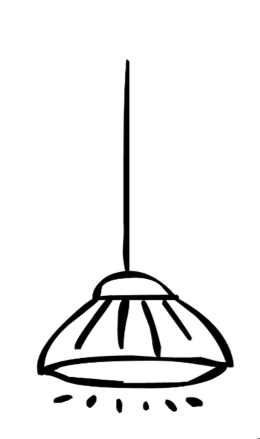 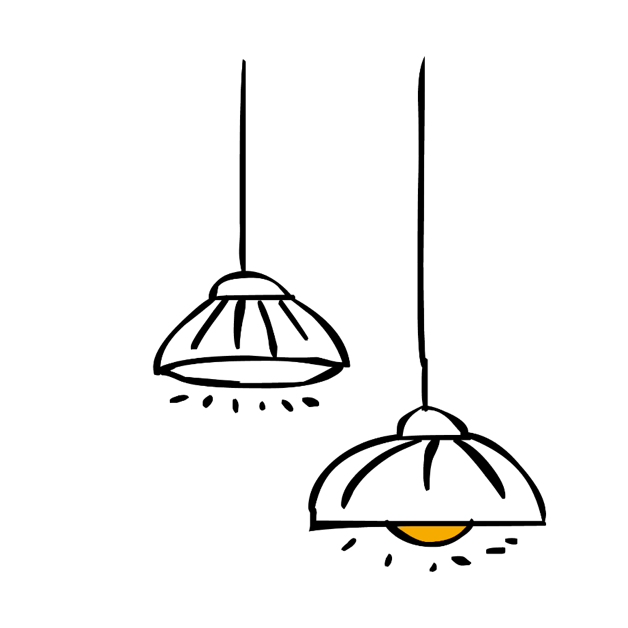 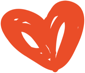 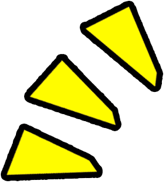 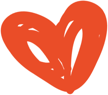 KHỞI 
ĐỘNG
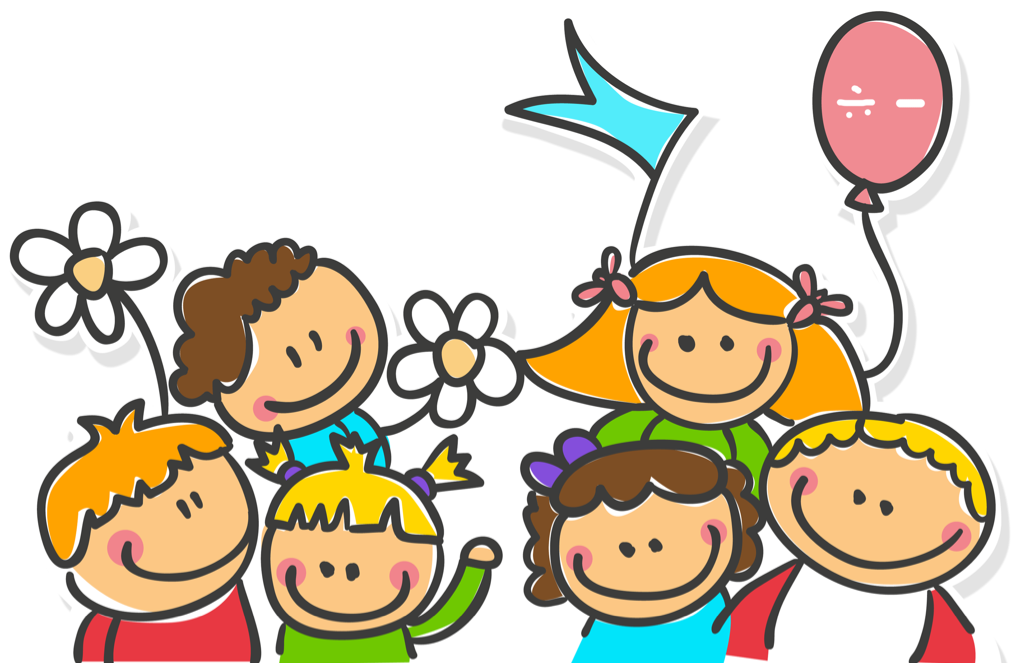 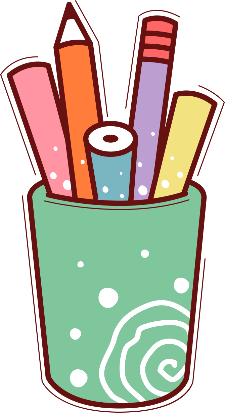 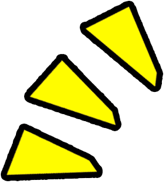 Dựa vào biểu đồ dưới dây hãy trả lời các câu hỏi sau:
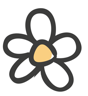 SỐ HÌNH CỦA BỐN TỔ ĐÃ CẮT ĐƯỢC
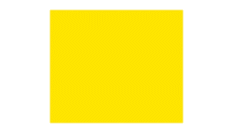 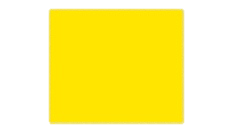 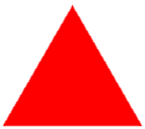 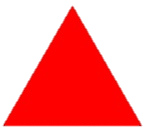 Tổ 1
Tổ 2
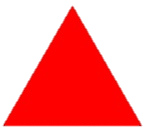 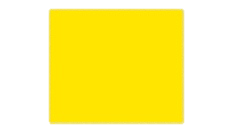 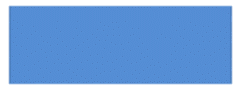 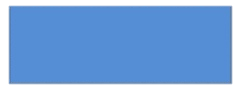 Tổ 3
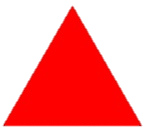 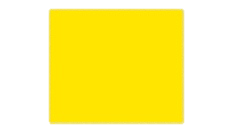 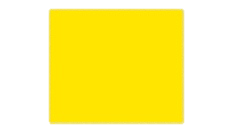 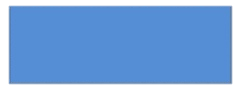 Tổ 4
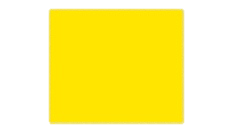 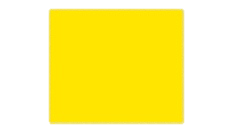 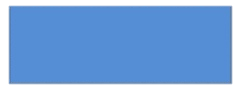 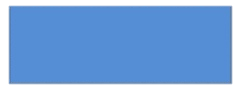 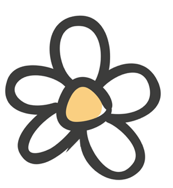 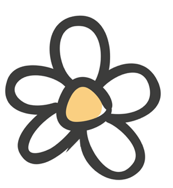 Cả bốn tổ cắt được bao nhiêu hình?
Cả bốn tổ cắt được 16 hình
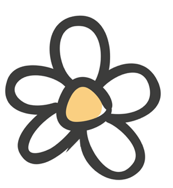 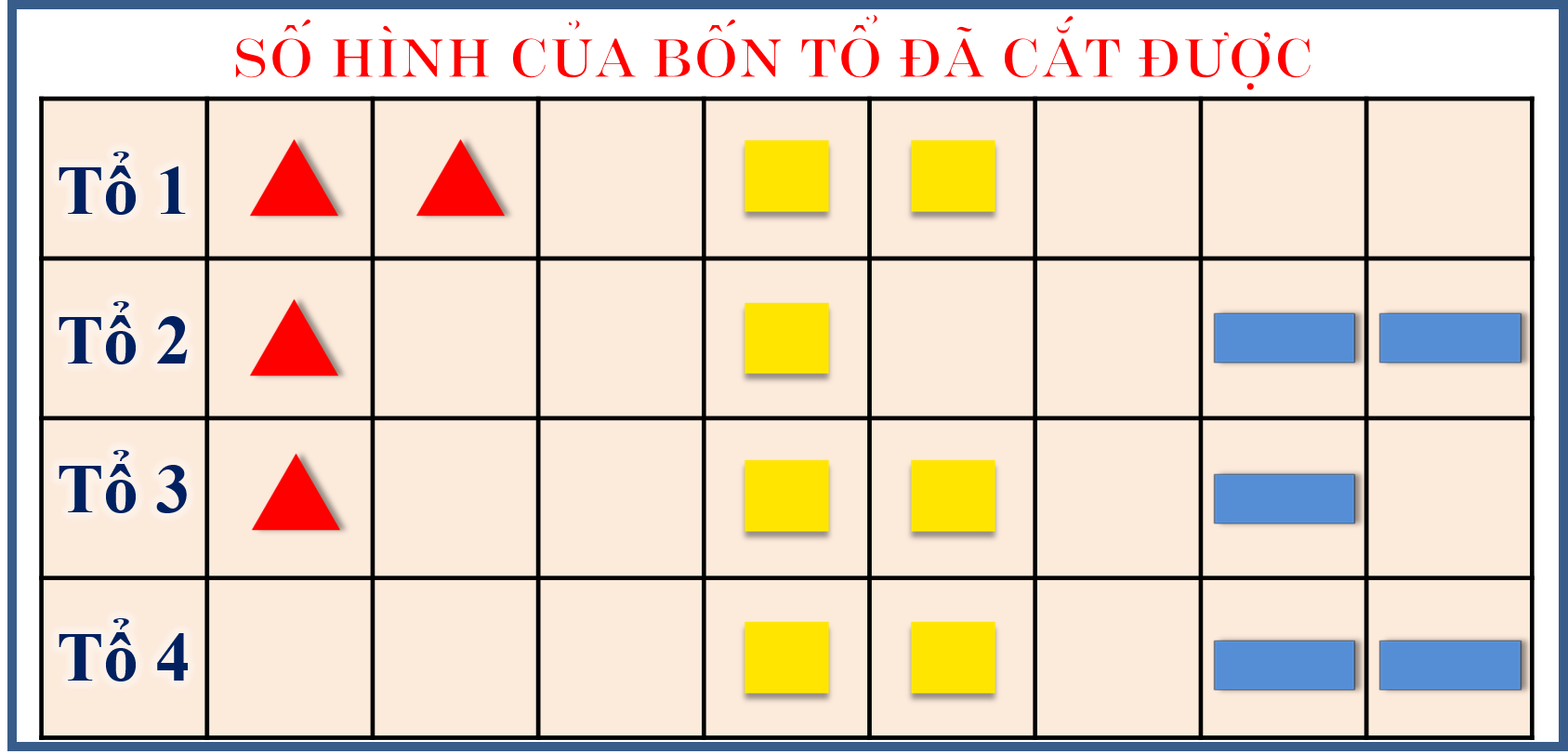 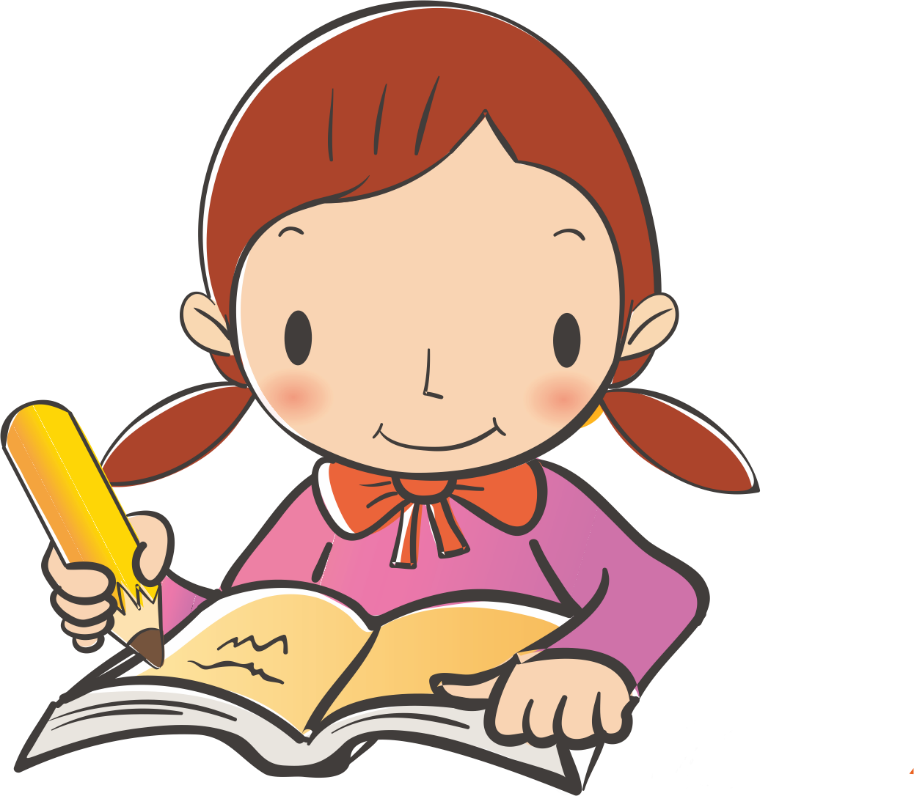 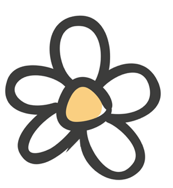 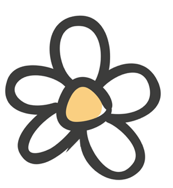 Trong đó có bao nhiêu hình tam giác, bao nhiêu hình vuông, 
bao nhiêu hình chữ nhật?
Trong đó có 4 hình tam giác, 
7 hình vuông, 5 hình chữ nhật
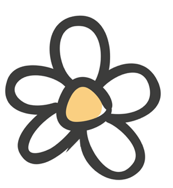 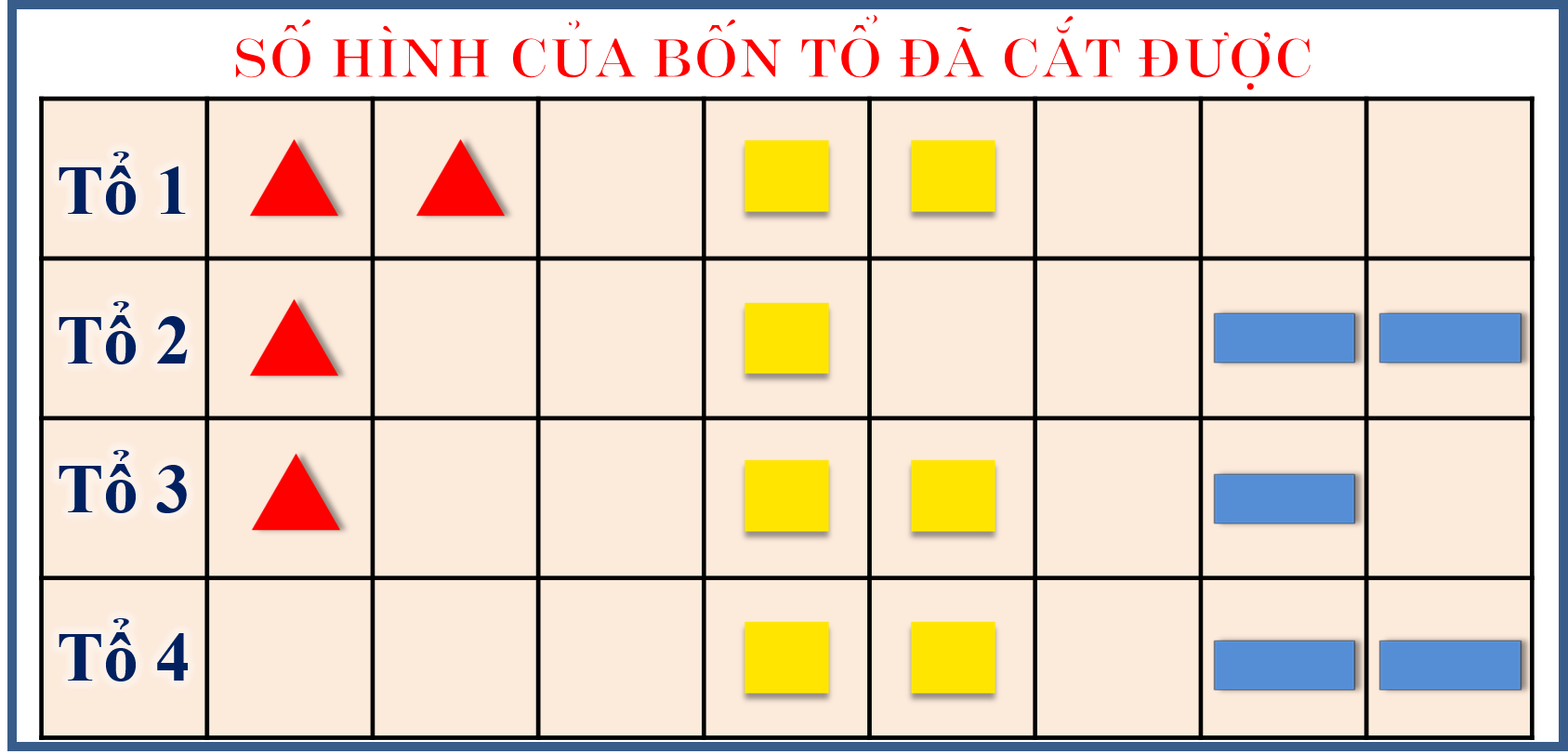 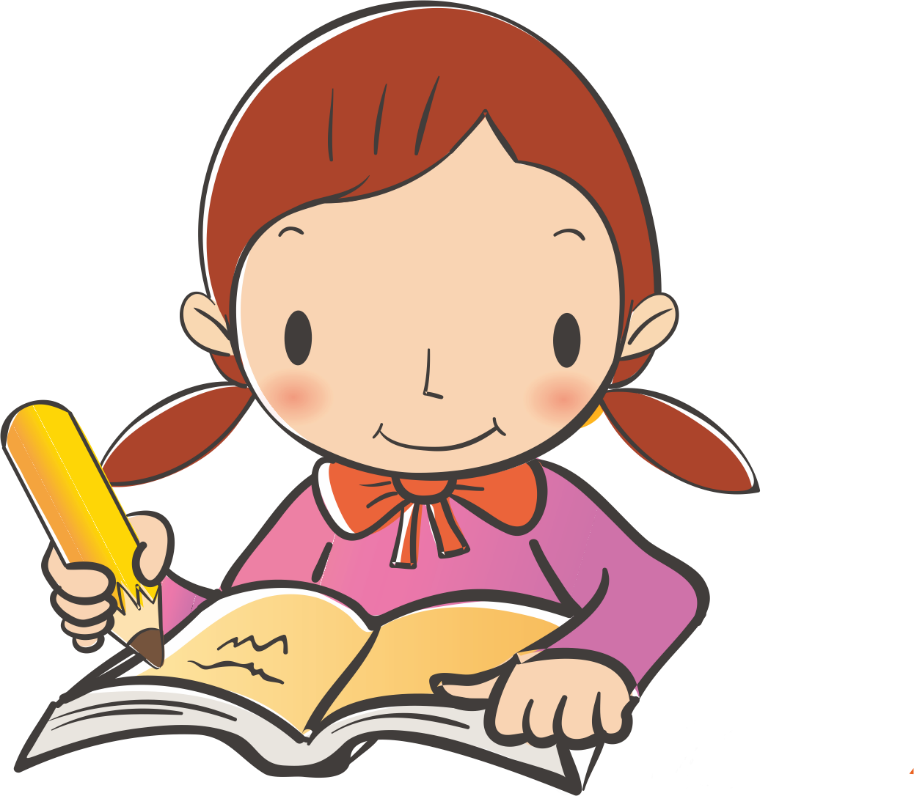 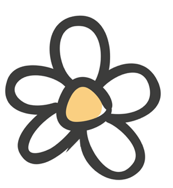 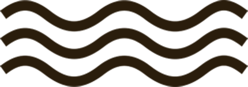 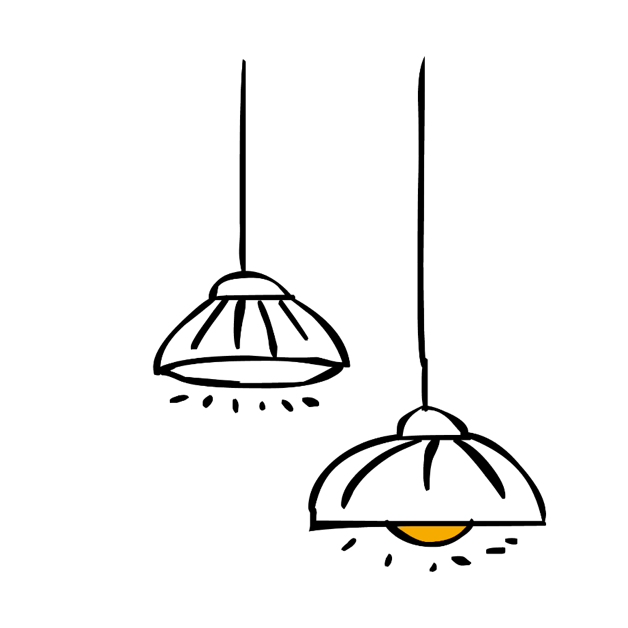 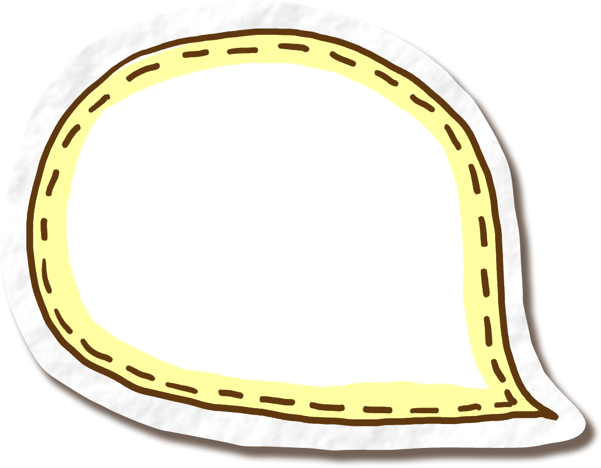 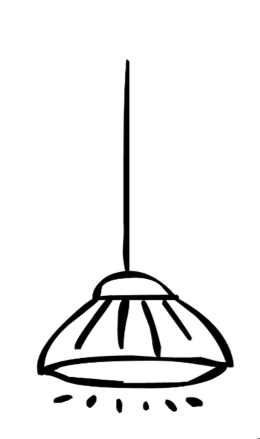 Toán
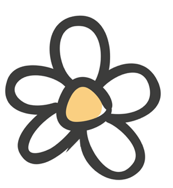 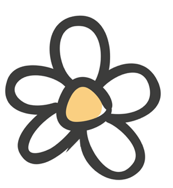 ÔN TẬP VỀ BIỂU ĐỒ
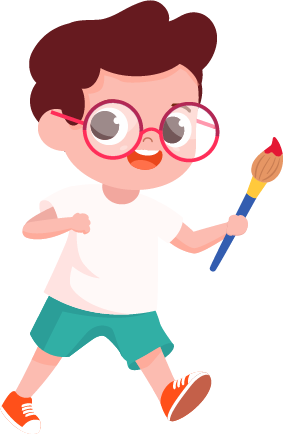 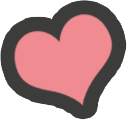 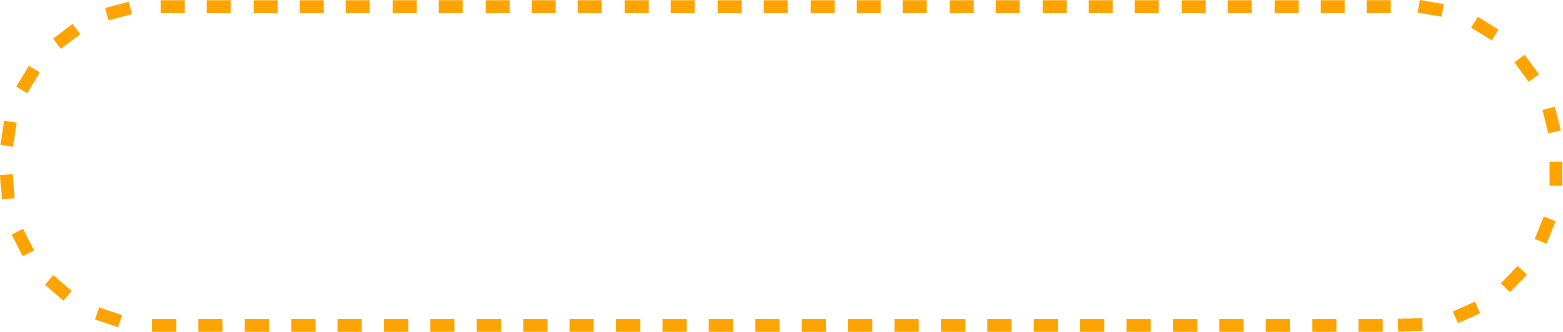 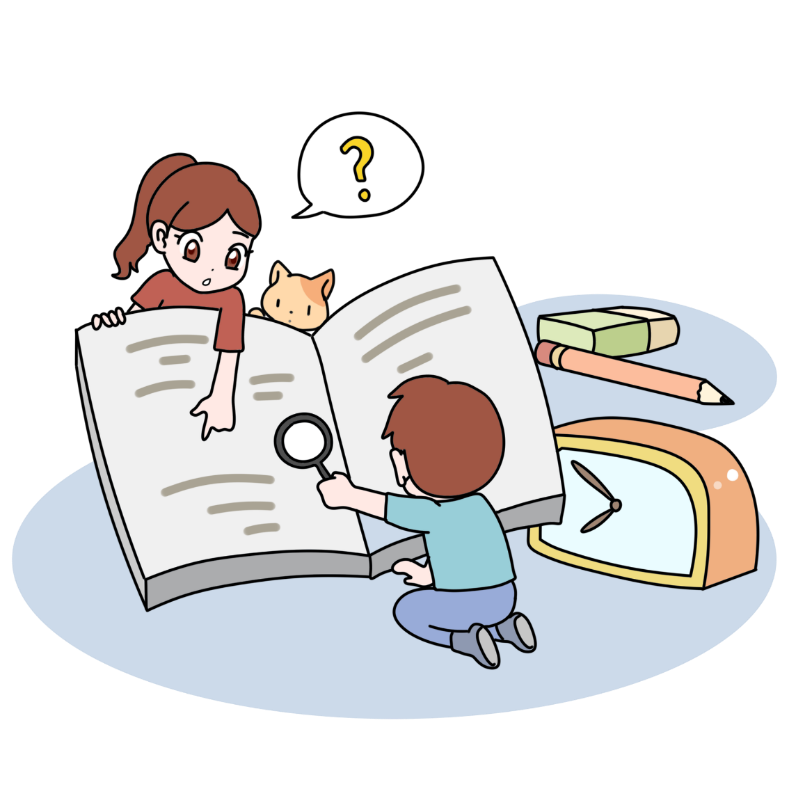 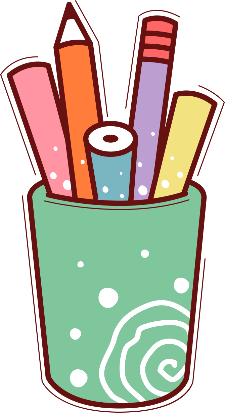 Trang 164
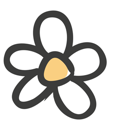 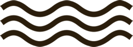 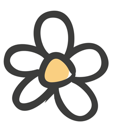 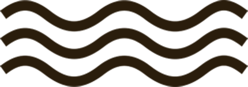 (km2)
2200
2000
1800
1600
1400
1200
1000
800
600
400
200
0
Bài 2: Biểu đồ dưới đây nói về diện tích của ba thành phố của nước ta 
(theo số liệu năm 2002)
2095
1255
921
(Thành phố)
TP Hồ Chí Minh
Đà Nẵng
Hà Nội
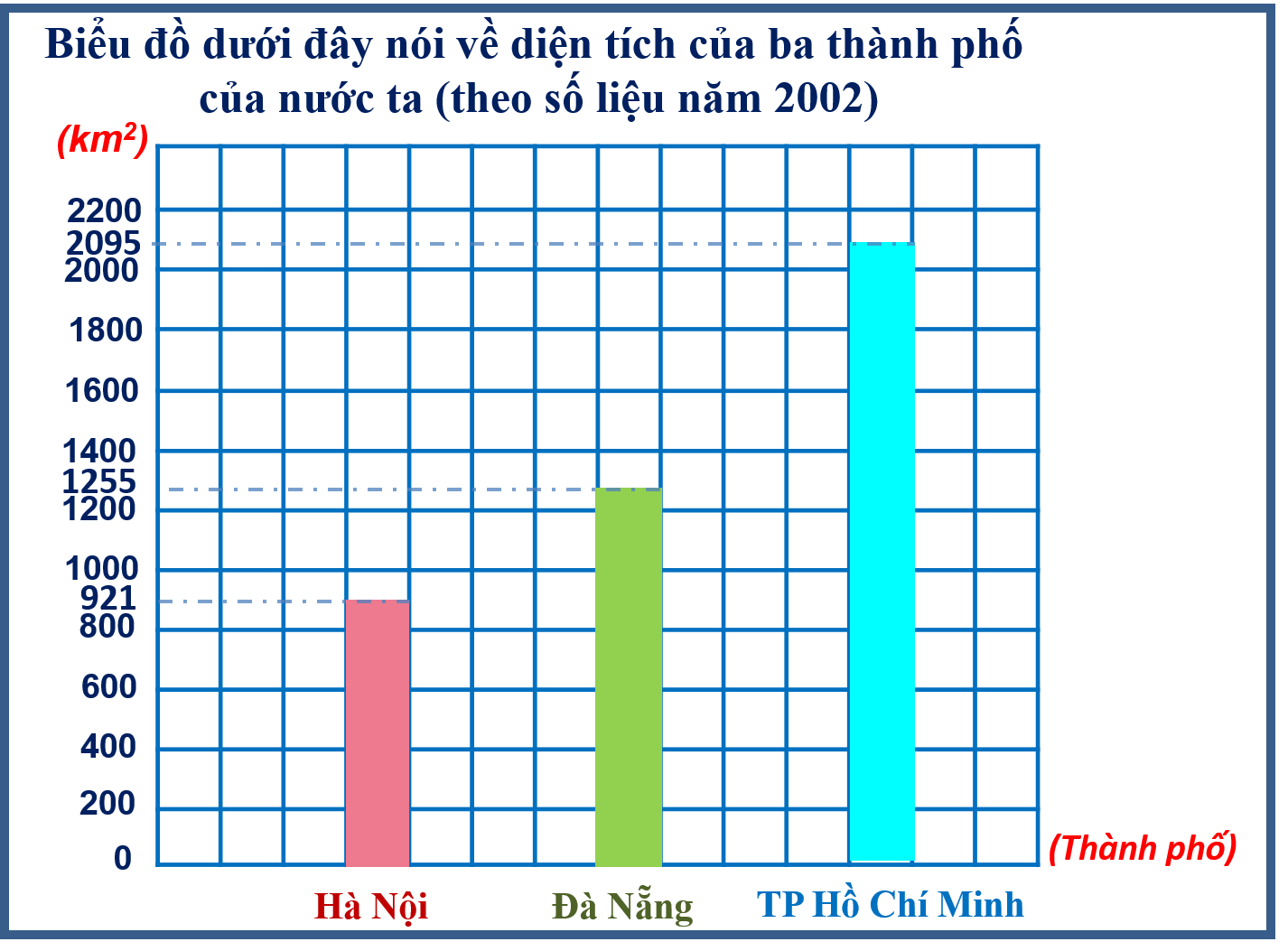 a. Diện tích Hà Nội là bao nhiêu ki-lô-mét vuông? Diện tích Đà Nẵng là bao nhiêu ki-lô-mét vuông và diện tích TP Hồ Chí Minh là bao nhiêu ki-lô-mét vuông?
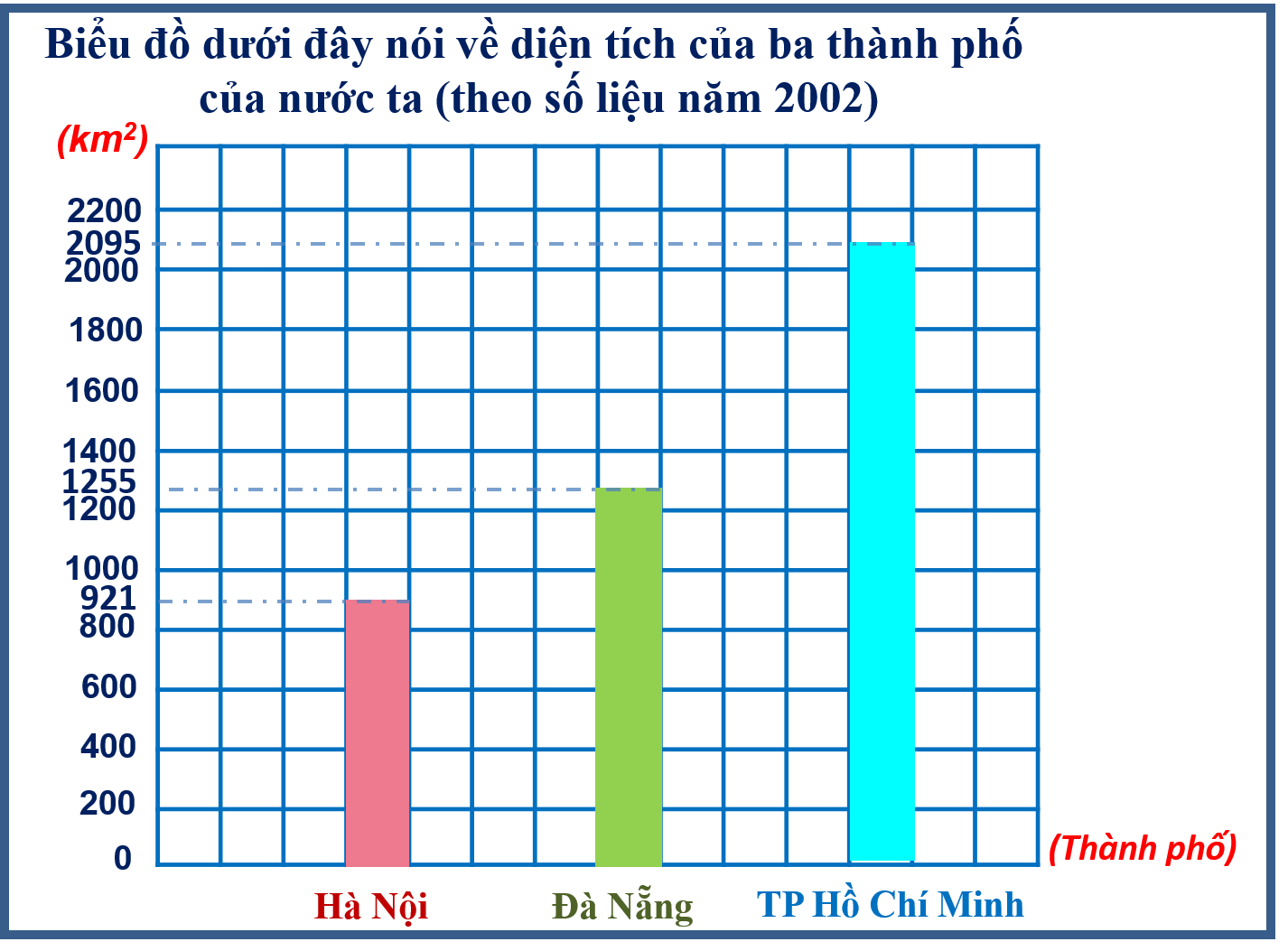 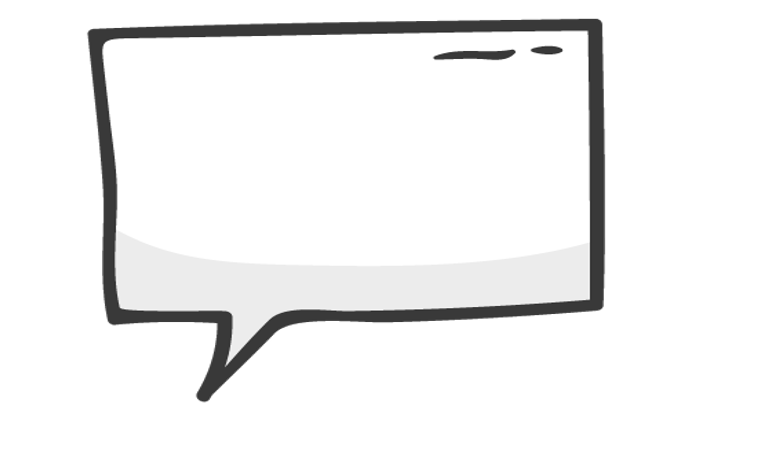 a. Diện tích Hà Nội là bao nhiêu ki-lô-mét vuông
Diện tích Hà Nội là 921 km2
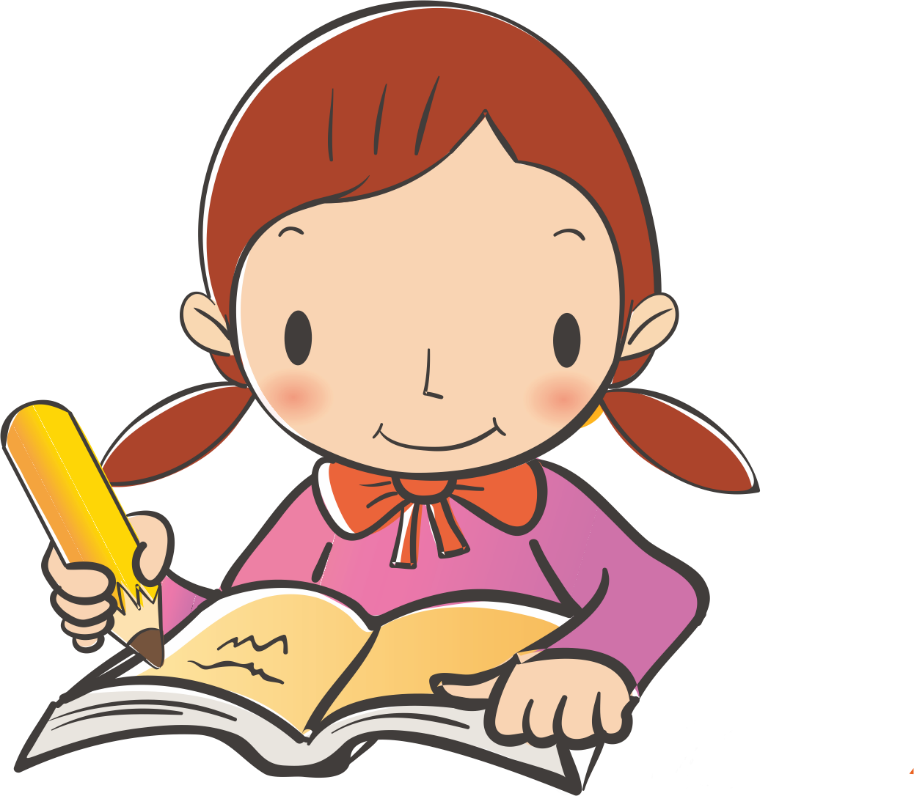 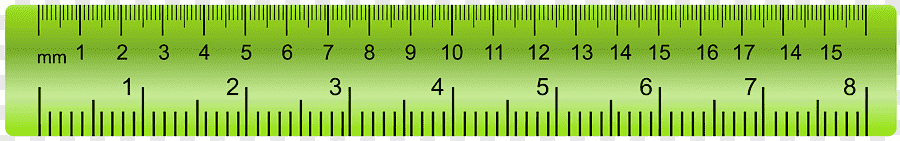 Diện tích Đà Nẵng 
là 1255 km2
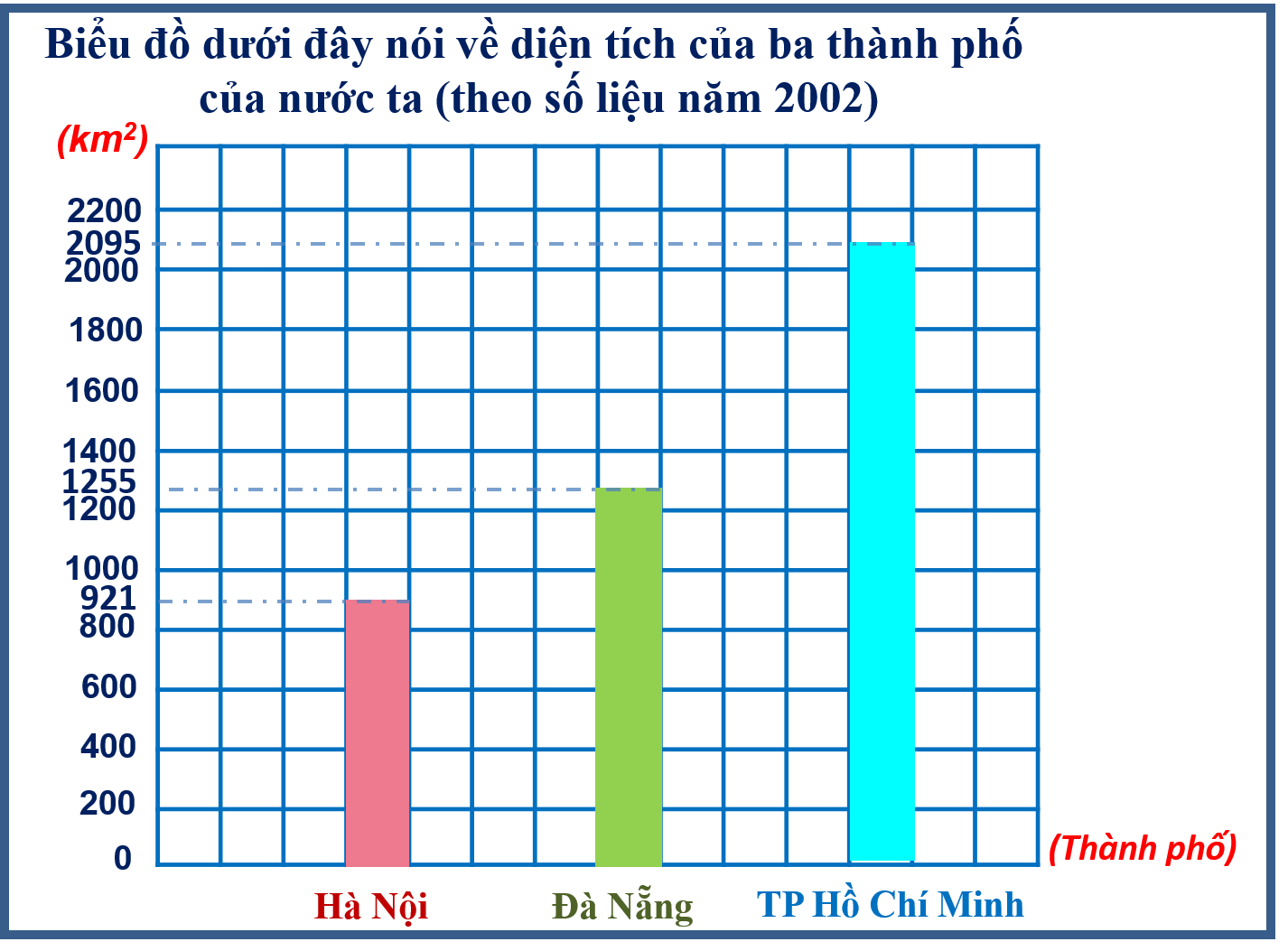 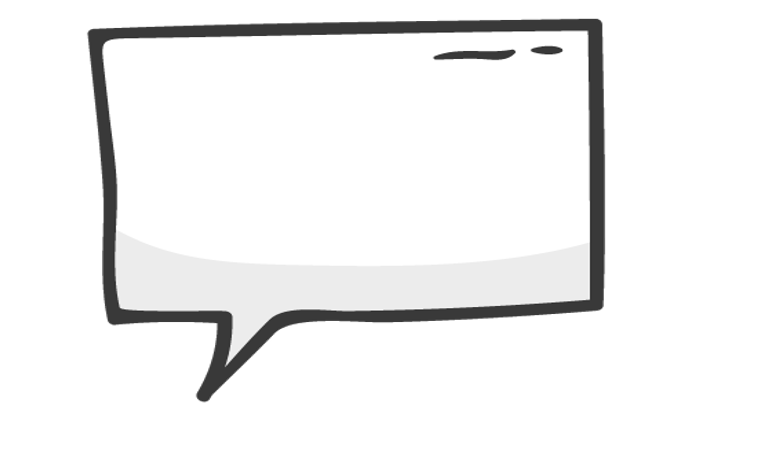 a. Diện tích Đà Nẵng là bao nhiêu ki-lô-mét vuông?
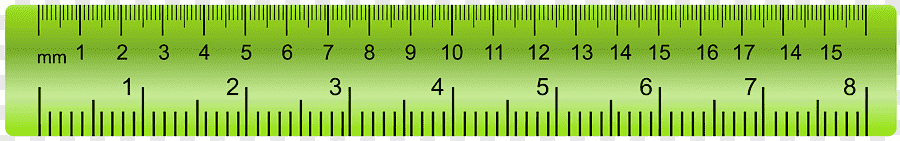 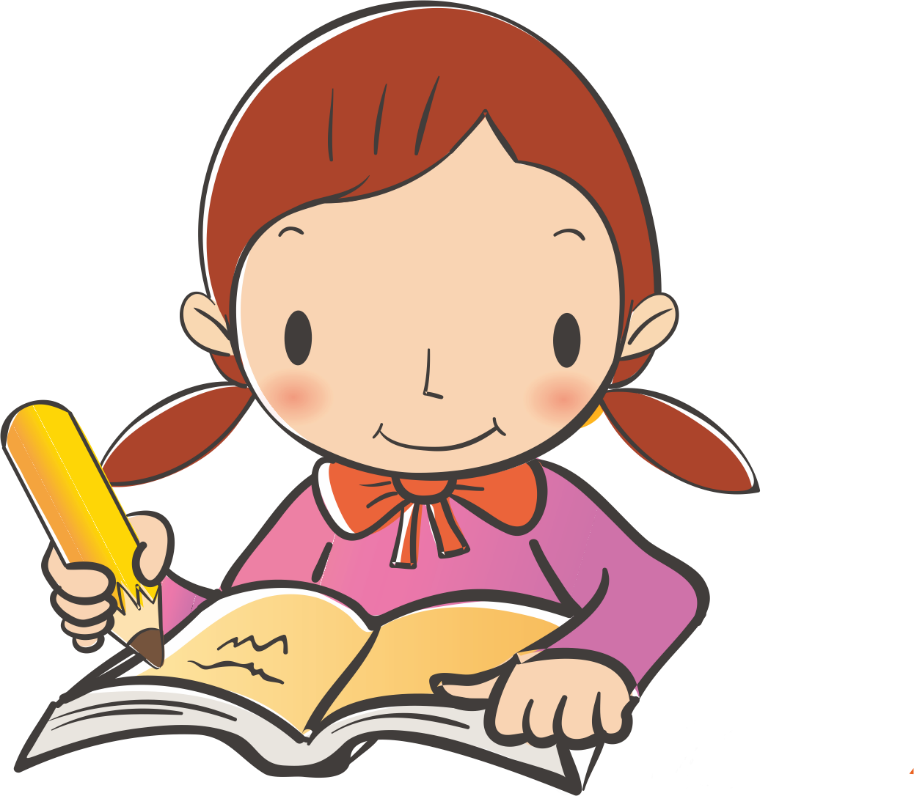 Diện tích 
Thành phố Hồ Chí Minh 
là 2095 km2
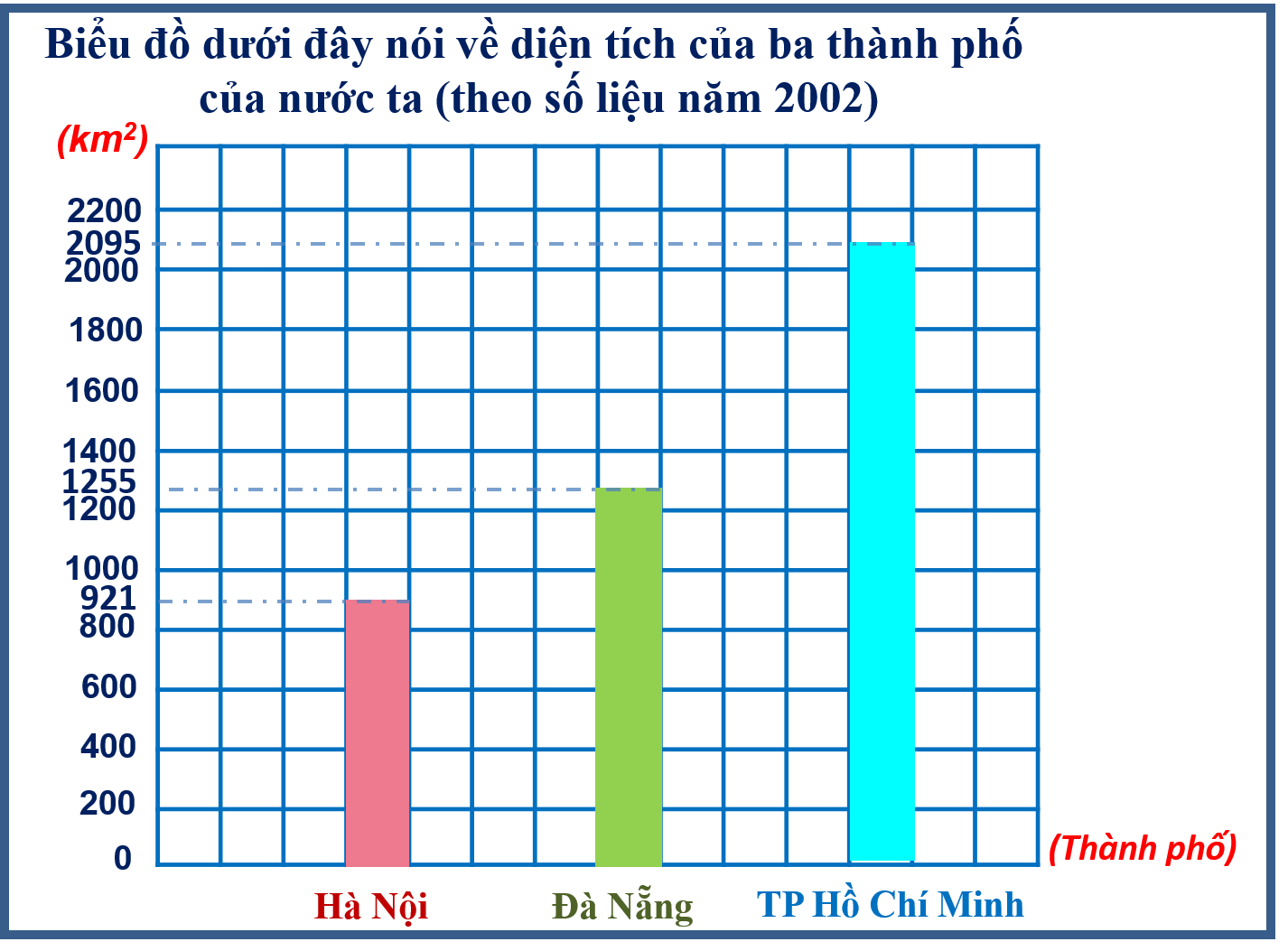 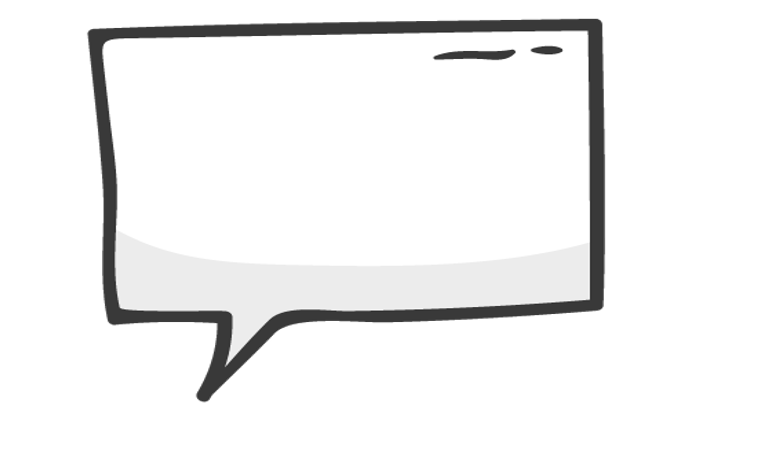 a. Diện tích TP Hồ Chí Minh là bao nhiêu ki-lô-mét vuông?
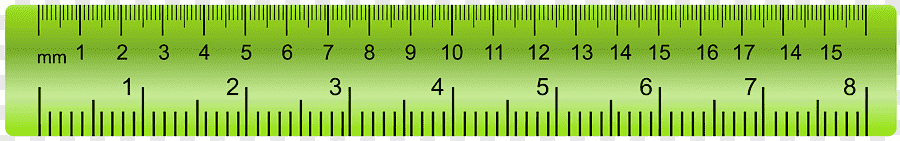 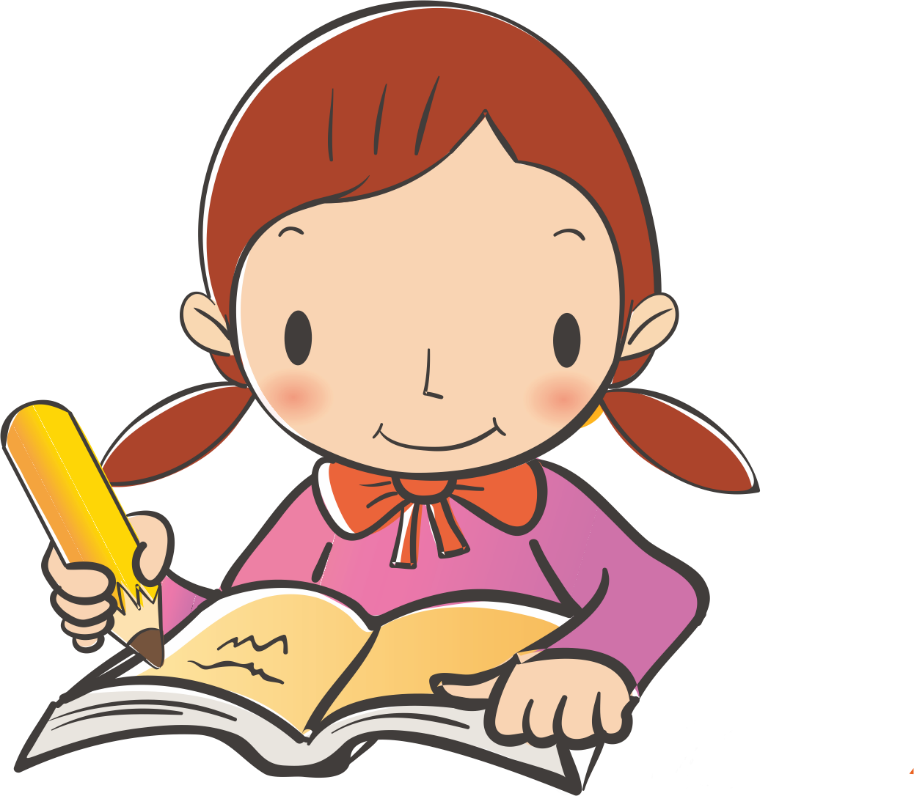 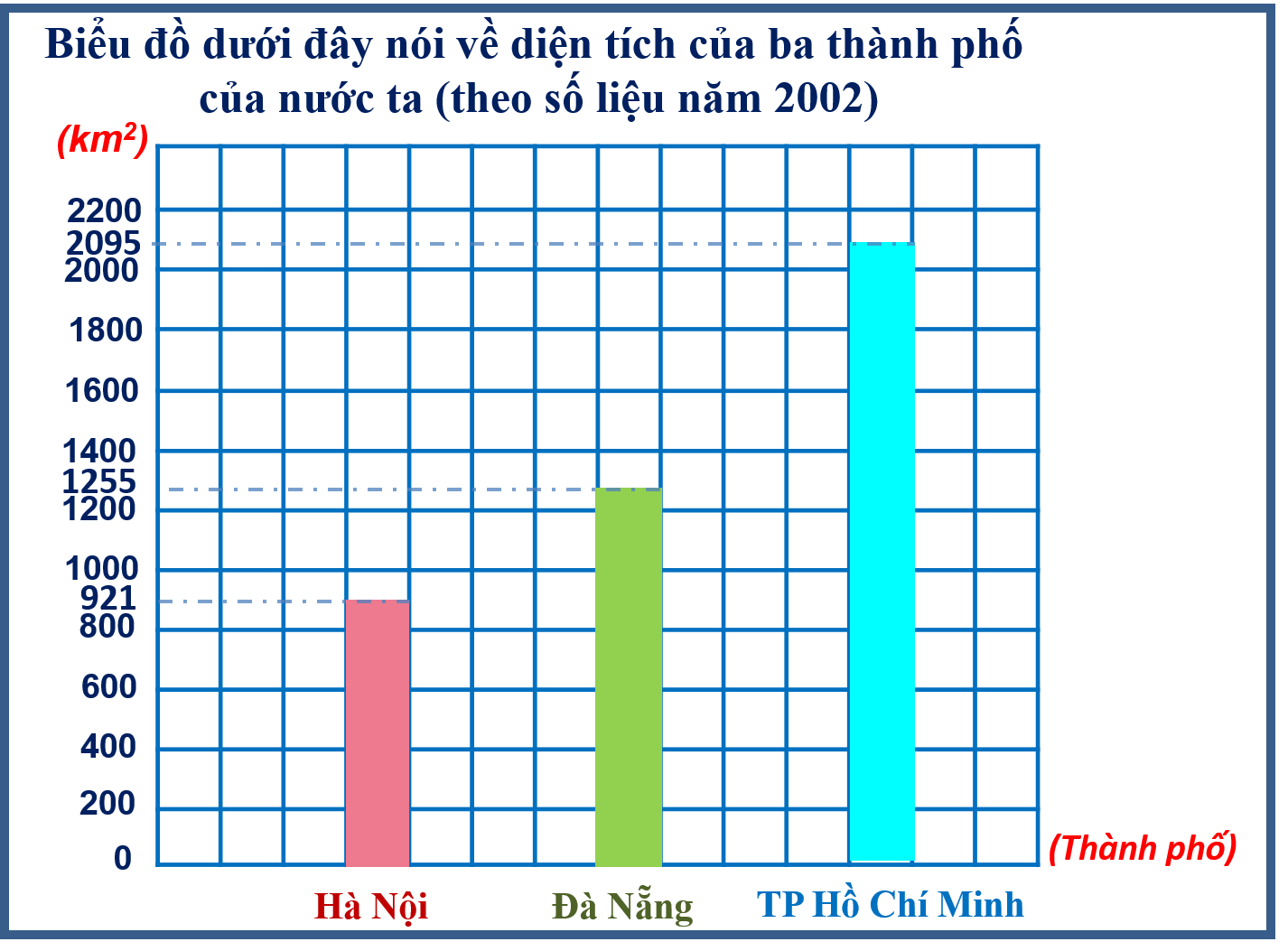 Diện tích Đà Nẵng lớn hơn diện tích Hà Nội bao nhiêu ki-lô-mét vuông và bé hơn diện tích Thành Phố Hồ Chí Minh là bao nhiêu ki-lô-mét vuông?
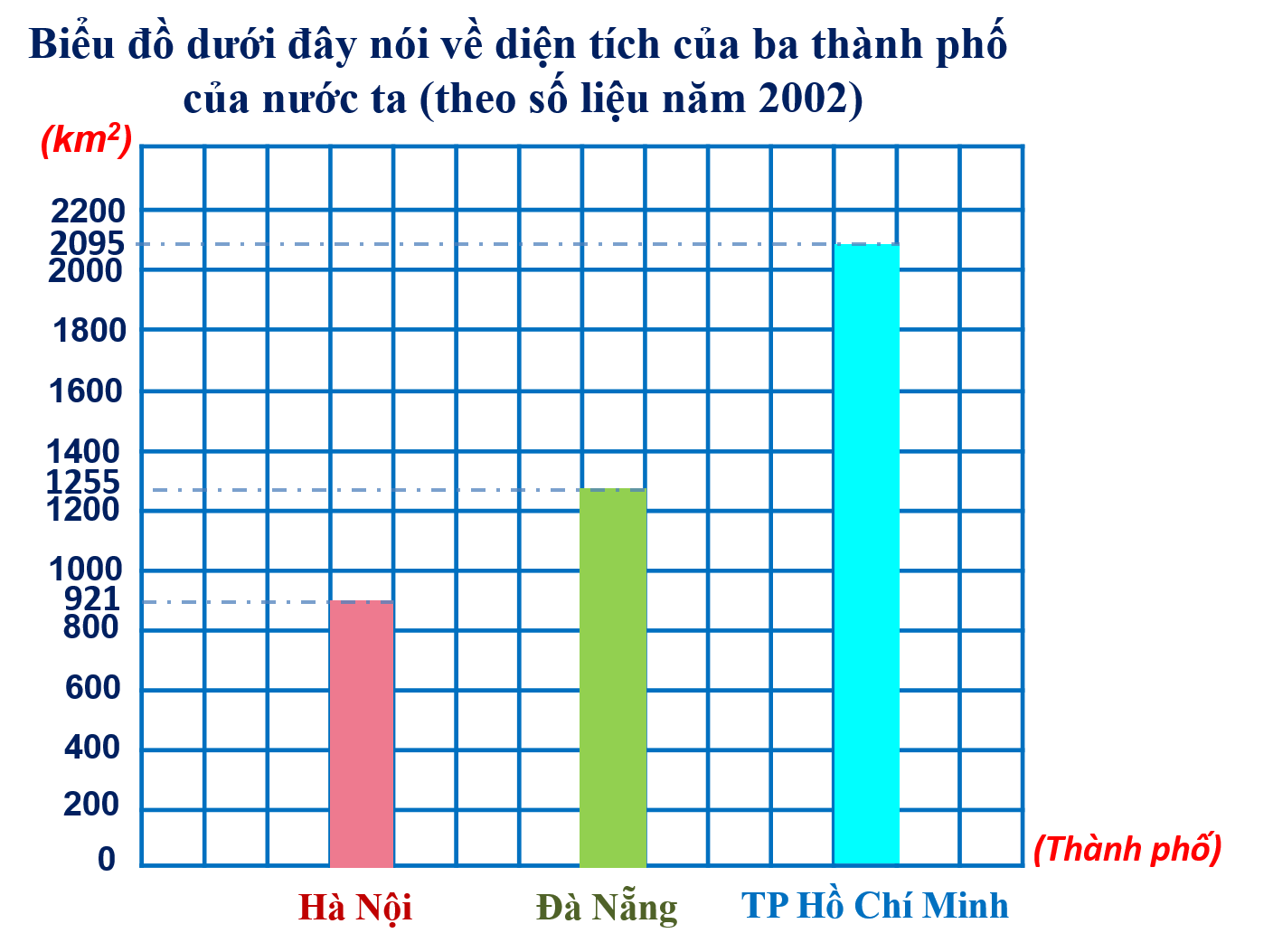 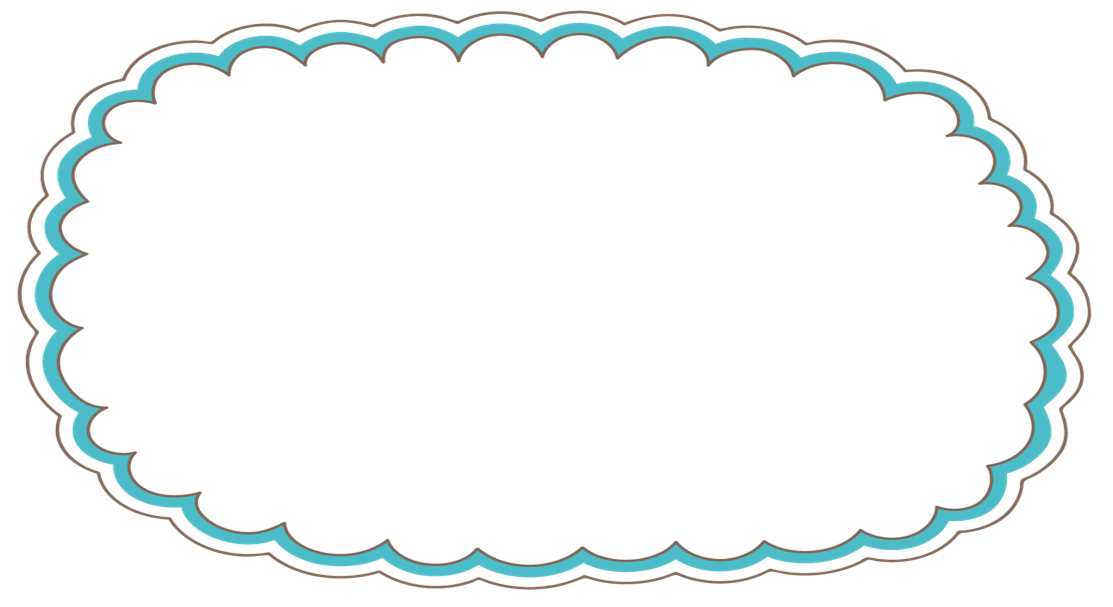 Diện tích Đà Nẵng lớn hơn diện tích Hà Nội là:
1255 – 921 = 334 (km2)
1255
921
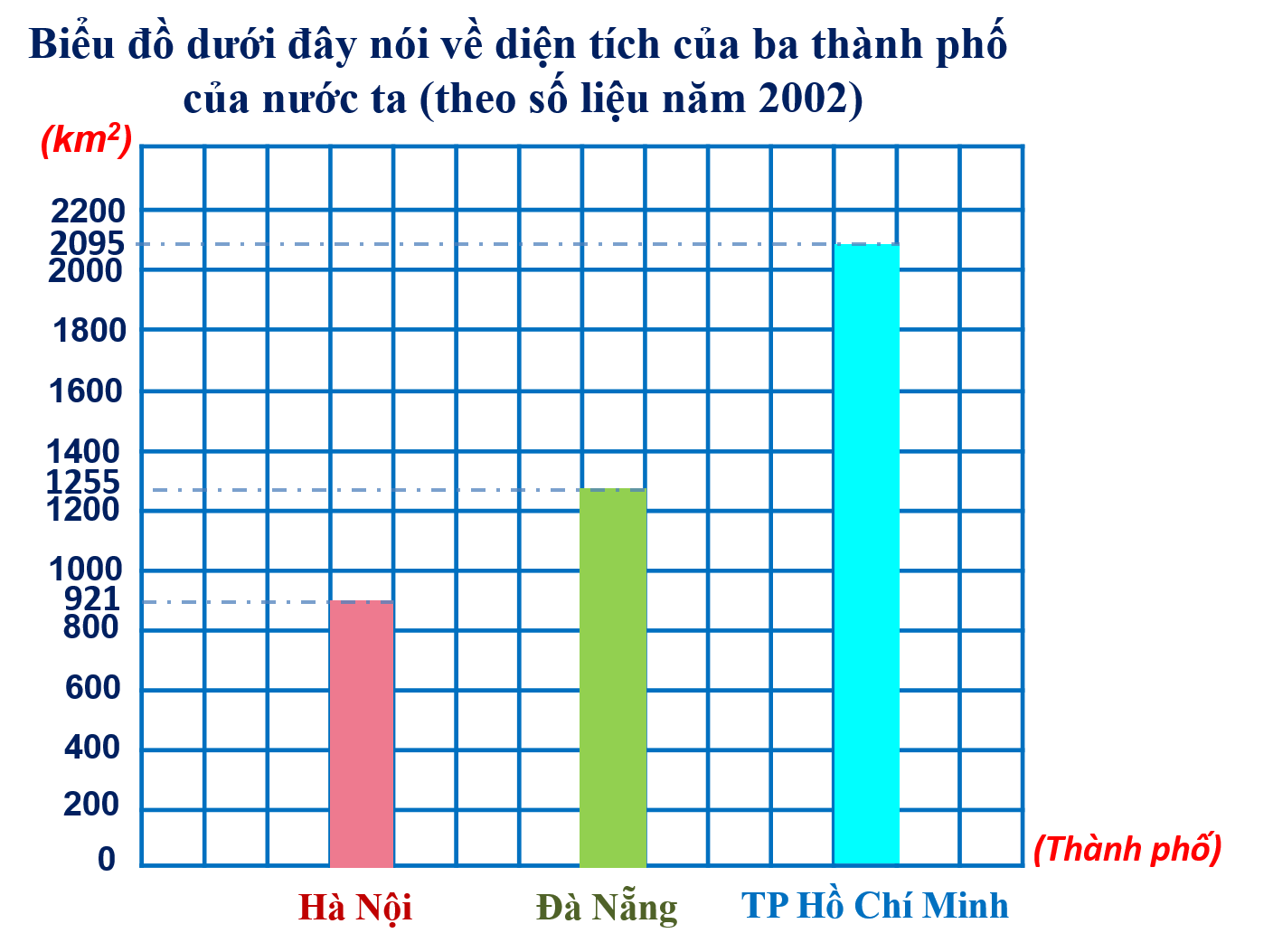 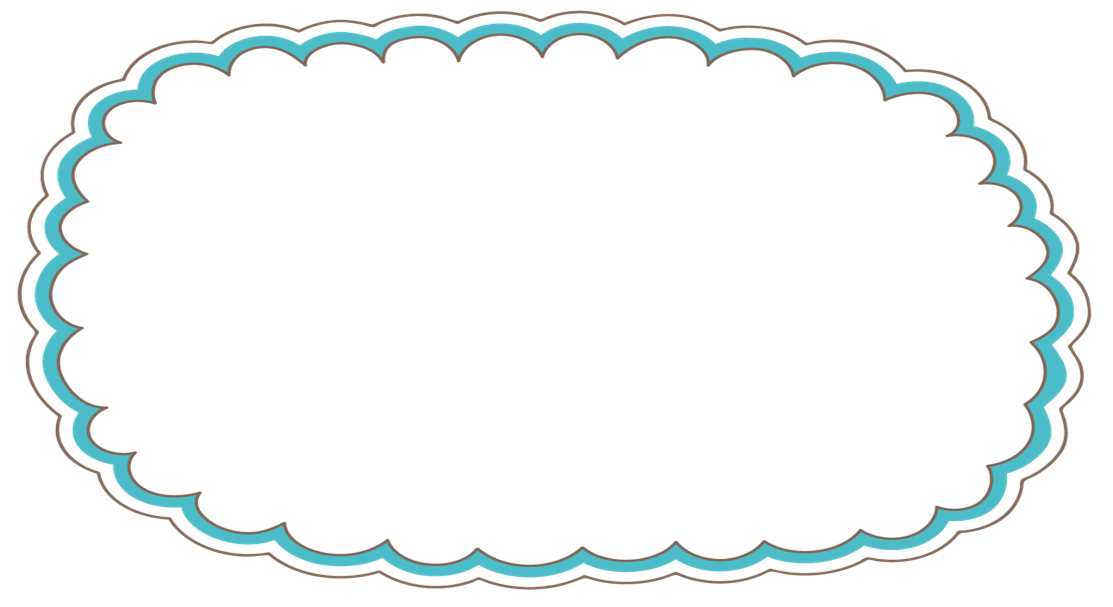 2095
Diện tích Đà Nẵng bé hơn diện tích Thành Phố Hồ Chí Minh là:
1255
2095 – 1225 = 870 (km2)
Bài 3: Biểu đồ nói về số vải một cửa hàng bán trong tháng 12
(Cuộn)
50
42
40
37
30
20
10
0
Vải hoa
Vải trắng
Vải xanh
(Loại vải)
Cho biết mỗi cuộn vải dài 50m
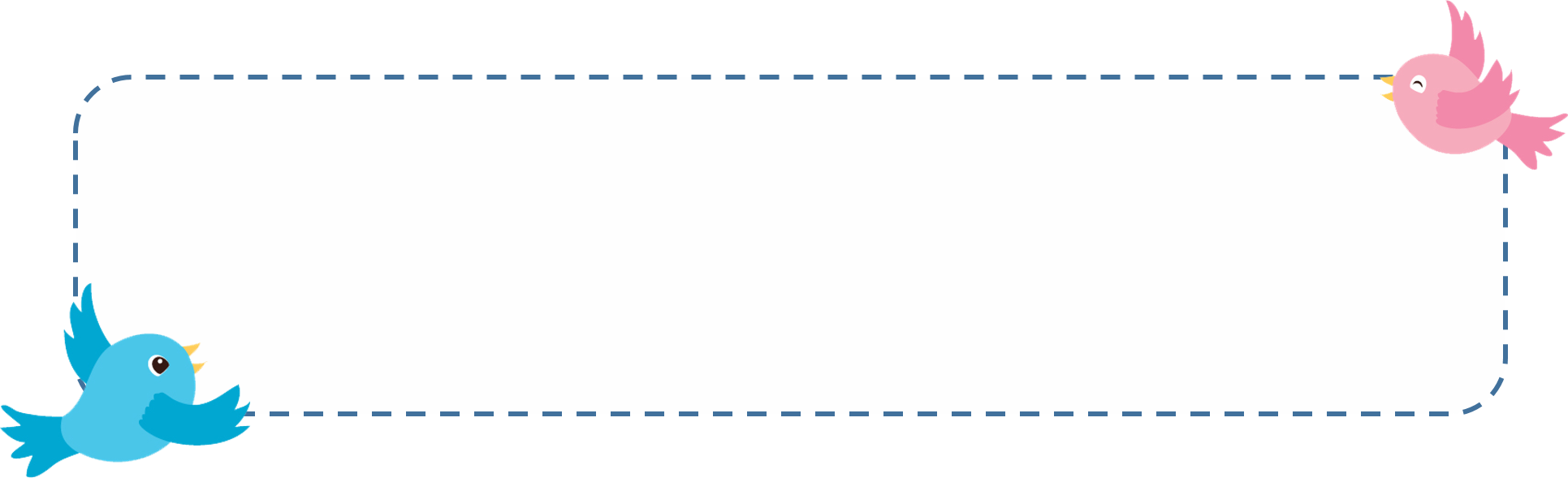 Số mét vải hoa cửa hàng bán được là:
42 x 50 = 2 100 (m)
Trong tháng 12 cửa hàng bán được bao nhiêu mét vải hoa?
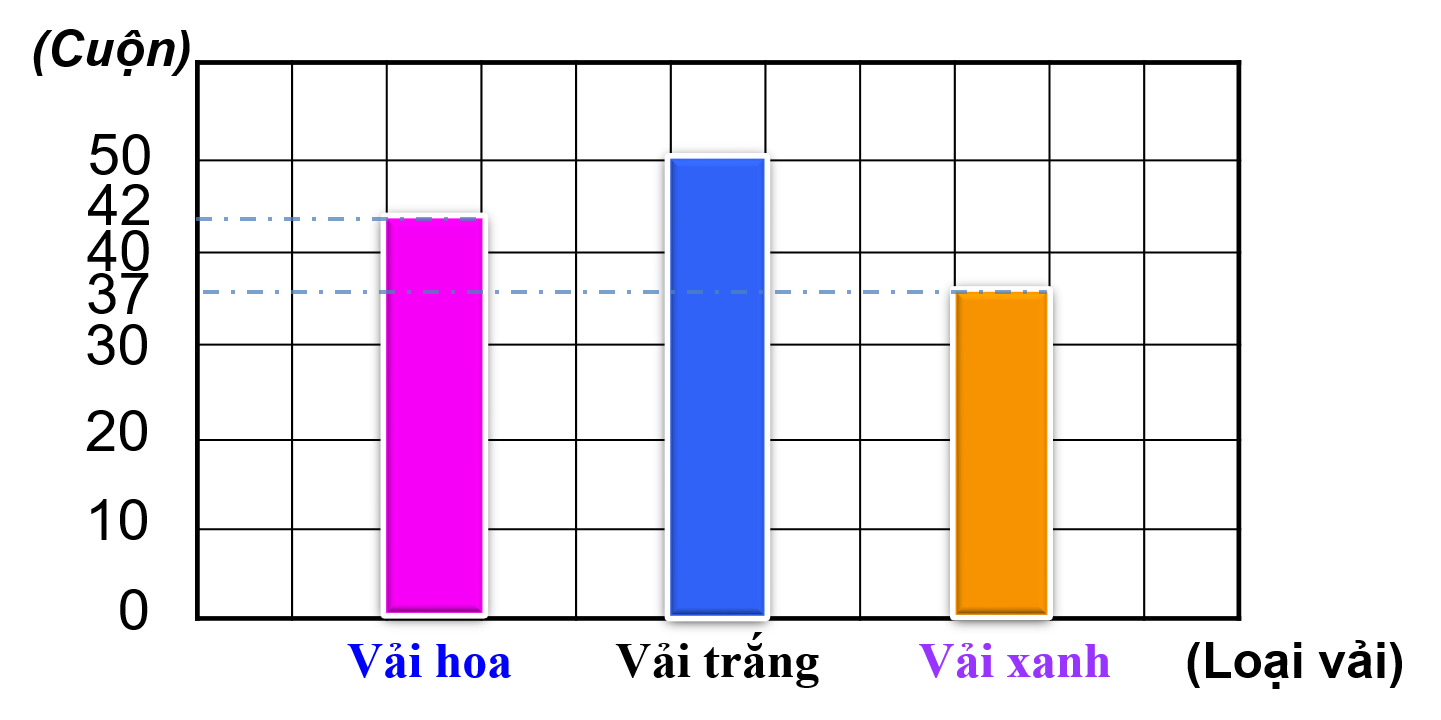 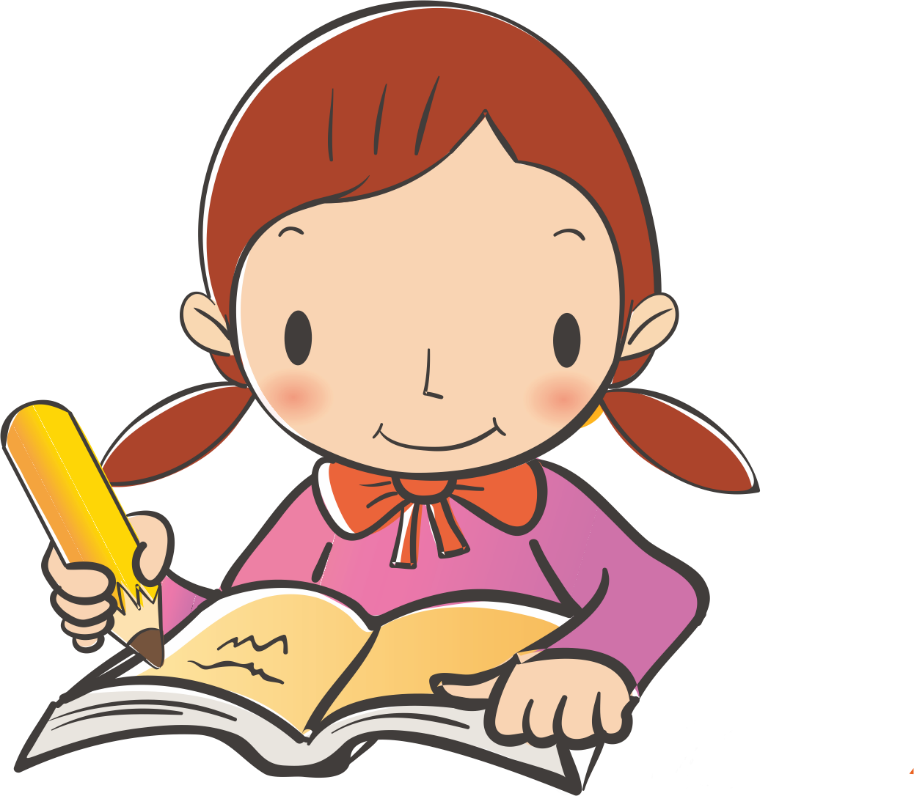 Cho biết mỗi cuộn vải dài 50m
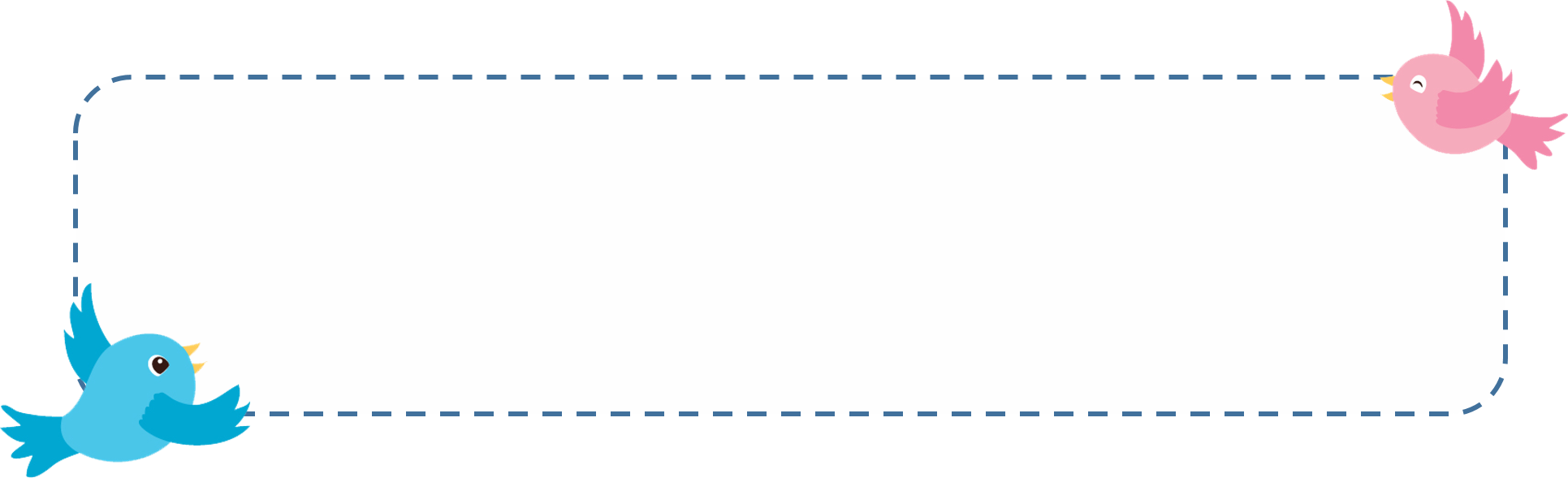 Trong tháng 12 cửa hàng bán được tất cả bao nhiêu mét vải?
Số mét vải cửa hàng bán được là:
(42 + 50 + 37 ) x 50 = 6 450 (m)
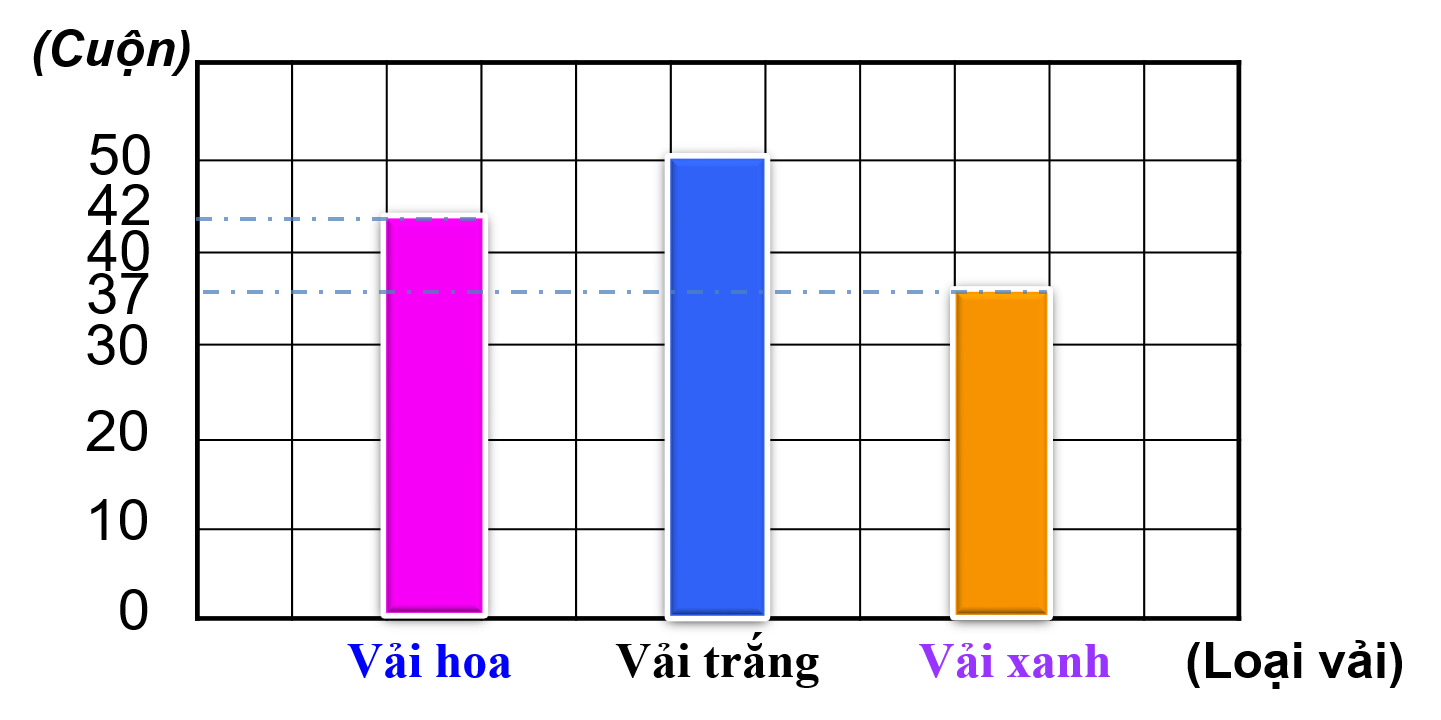 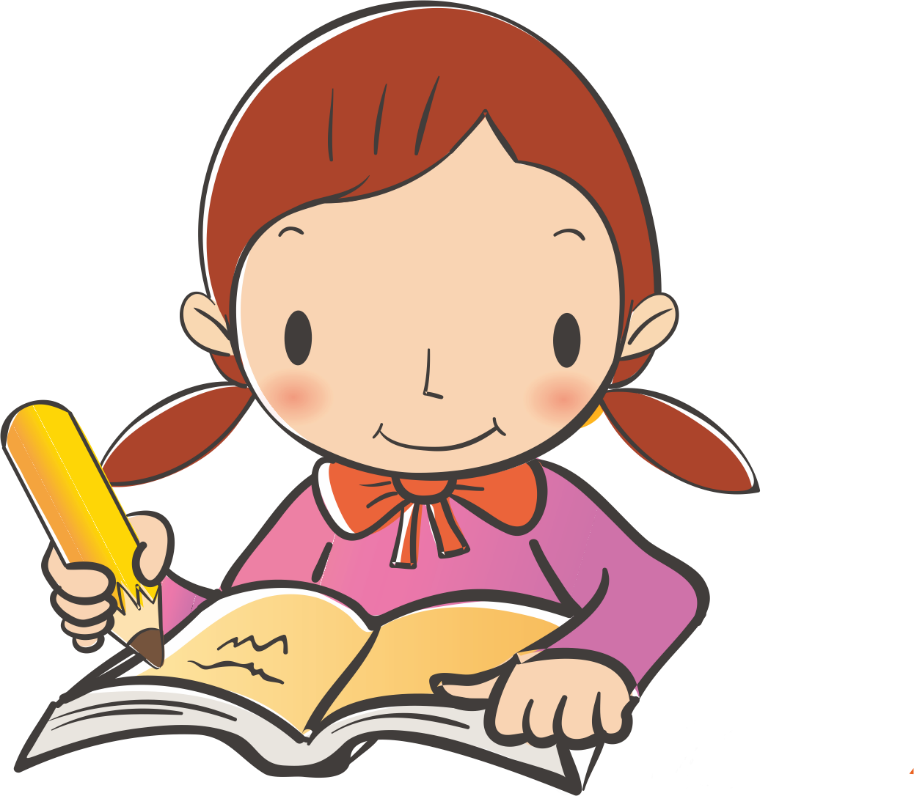 Cho biết mỗi cuộn vải dài 50m
Dặn dò
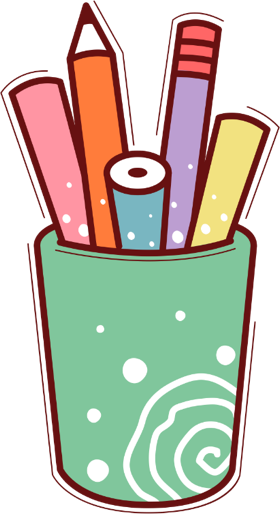 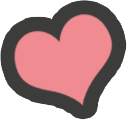 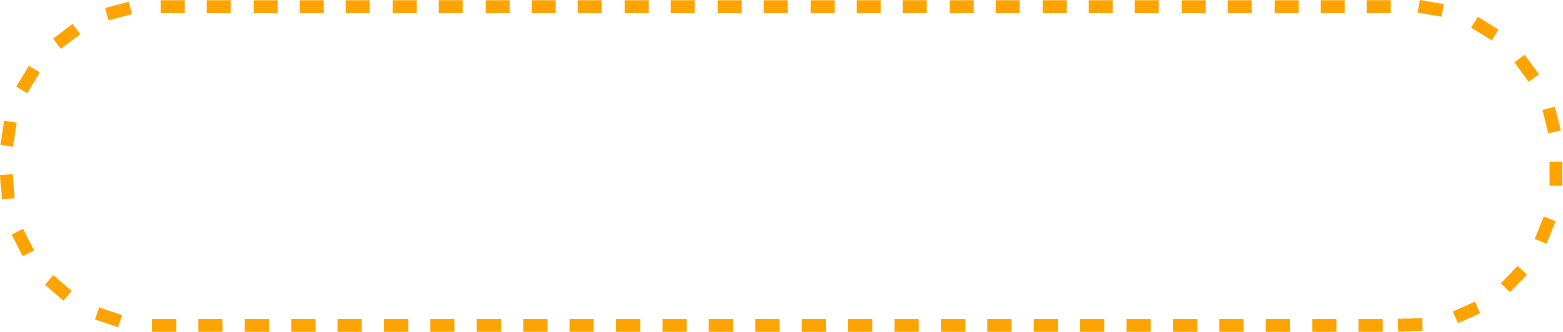 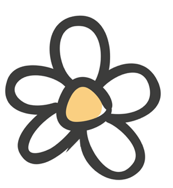 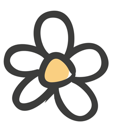 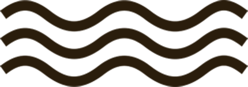 CHÚC CÁC EM
HỌC TỐT
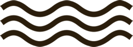 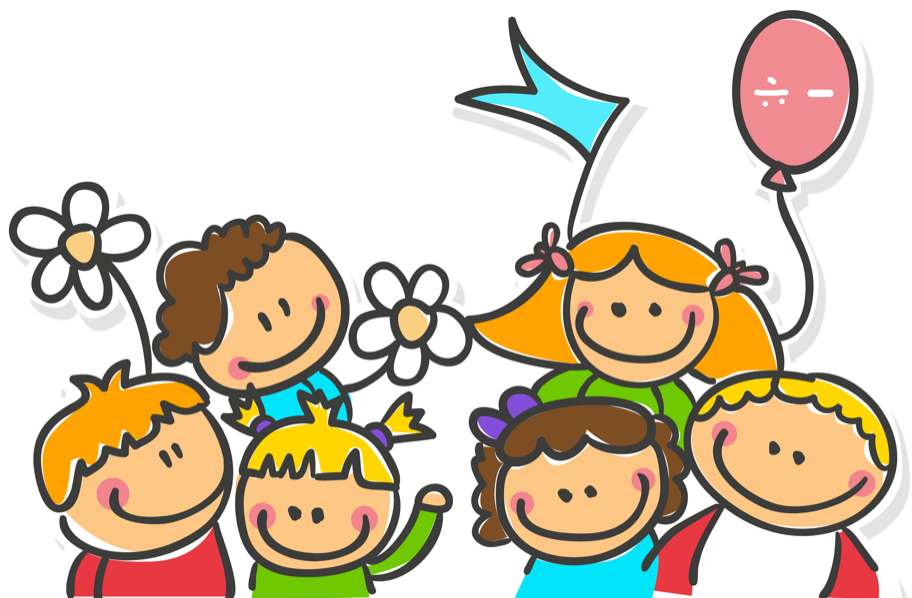 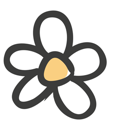